Święty Wincenty a` Paulo – Apostoł  Miłosierdzia
Prezentacja o życiu i działalności jednego z największych świętych Kościoła katolickiego
Wczesne życie
Urodził się 24 kwietnia 1581 r. w Pouy, we Francji (obecnie Saint-Vincent-de-Paul)
Pochodził z ubogiej chłopskiej rodziny
Studiował teologię w Tuluzie, święcenia kapłańskie przyjął w 1600 roku
Przełom duchowy
Początkowo szukał lepszego życia materialnego jako ksiądz
 W 1617 r. spowiedź umierającego w Gannes odmieniła jego życie
 Zrozumiał potrzebę służby biednym i chorym
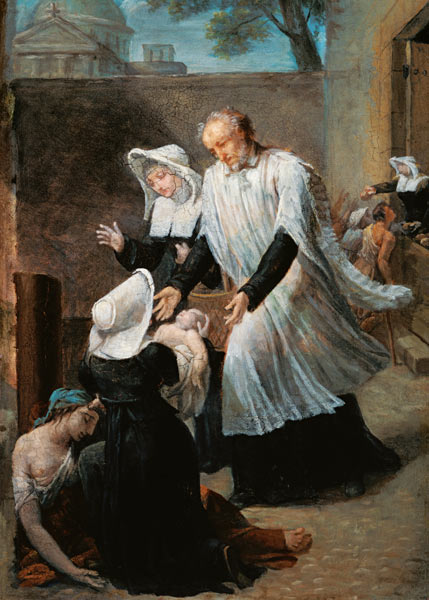 Działalność charytatywna
Organizował pomoc dla ubogich, sierot, chorych i więźniów
 Zakładał Bractwa Miłosierdzia
 Tworzył schroniska, szpitale i przytułki
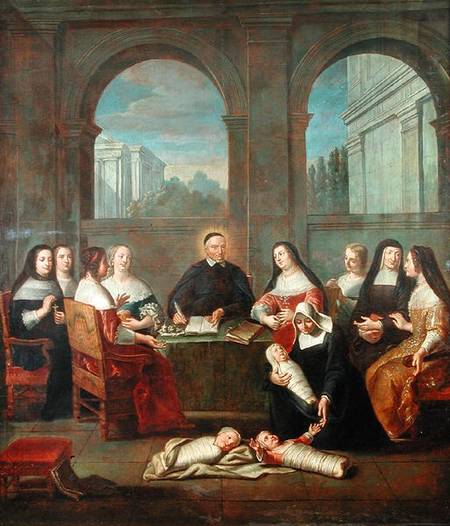 Zgromadzenia zakonne
1625 r.: Zgromadzenie Misji (lazaryści) – misje ludowe, formacja duchowieństwa
 1633 r.: Siostry Miłosierdzia – służba ubogim (z Ludwiką de Marillac)
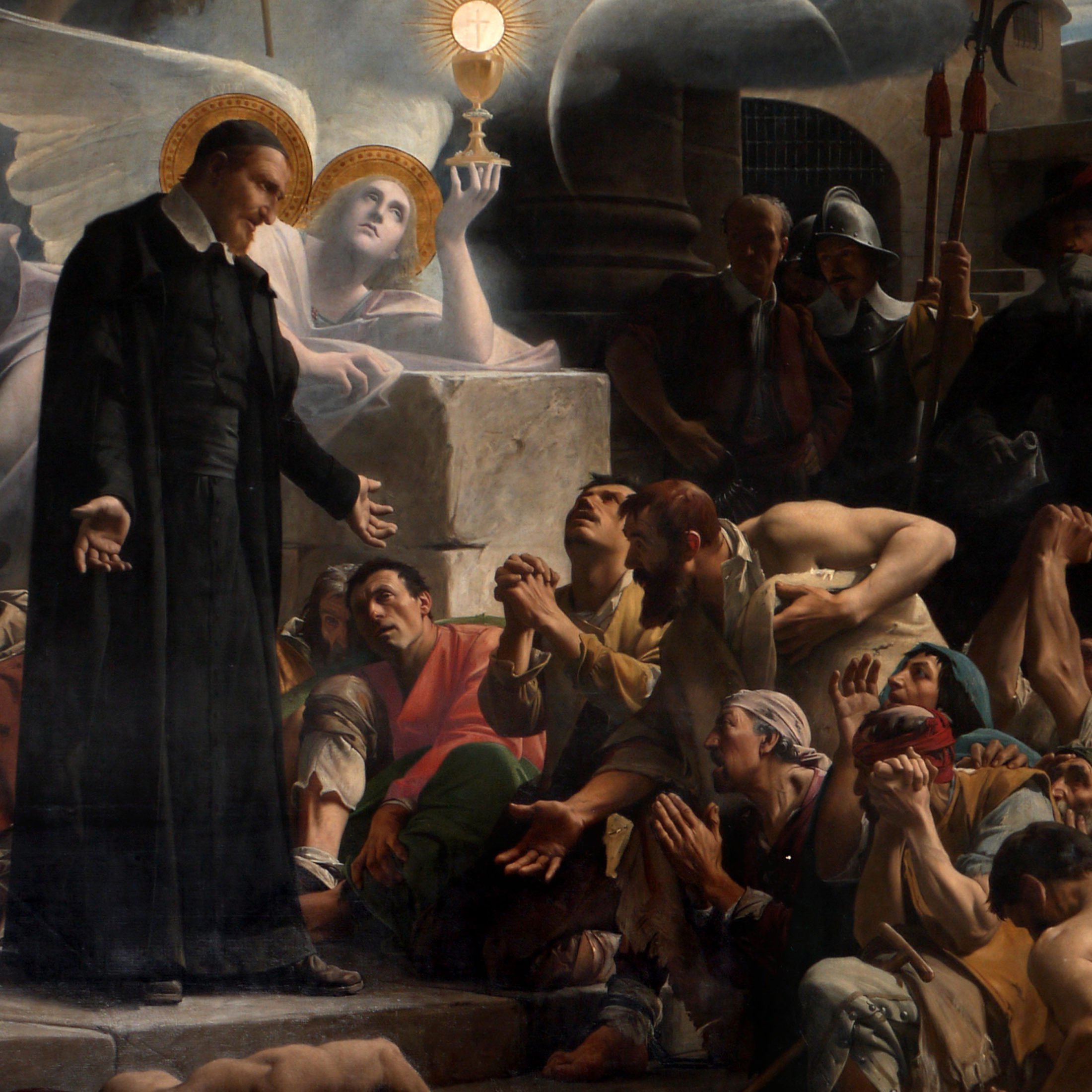 Działalność społeczna i duchowa
Reformował duchowieństwo, tworzył seminaria
 Głosił, że miłość czynna jest ważniejsza niż sama modlitwa
 Współpracował z arystokracją, by zdobywać środki
Śmierć i kanonizacja
Zmarł 27 września 1660 r. w Paryżu
 Beatyfikowany w 1729 r., kanonizowany w 1737 r.
 Patron dzieł miłosierdzia, zakonów i organizacji charytatywnych
Dziedzictwo św. Wincentego a Paulo
Działa wiele instytucji: Caritas, Zgromadzenie Misji, Siostry Miłosierdzia
 Rodzina Wincentyńska – wspólnota osób i organizacji kontynuujących jego misję
 Patron Stowarzyszenia św. Wincentego a Paulo – międzynarodowej organizacji świeckiej
 Inspirował wielu świętych i błogosławionych, m.in. św. Ludwikę de Marillac
 Jego ideały obecne w działaniach edukacyjnych, medycznych i pomocowych na całym świecie
Cytaty św. Wincentego a Paulo
„Miłość jest twórcza aż do nieskończoności”

„Nie wystarczy kochać Boga, trzeba jeszcze sprawić, by inni Go kochali”
„Dajcie mi człowieka modlitwy, a będzie on zdolny do każdego dobrego czynu”
Podsumowanie
Św. Wincenty a Paulo – wzór chrześcijańskiego zaangażowania społecznego
 Łączył wiarę z konkretnym działaniem
 Uczy, że chrześcijaństwo to służba drugiemu człowiekowi